Проект сценария кураторского часа «Интеллектуальная битва»
Проект подготовили:
Попова Оксана Михайловна
Новишникова Юлия Николаевна
Цели проекта
развивающая: способствовать развитию интеллектуально-познавательных навыков обучающихся на основе приобретения будущей специальности, творческой активности обучающихся;
воспитательная: содействовать воспитанию интереса к будущей специальности,  умения работать в коллективе.
Задачи проекта
выявление и поддержка одаренных и талантливых ребят колледжа, мотивированных к учебно-познавательной и творческой деятельности в области медицины;
формирование потребности студентов в более глубоком изучении дисциплин профессионального профиля;
повышение общего образовательного уровня в области медицины;
развитие  кругозора и мышления у обучающихся, интереса к  специальности, навыков групповой, коллективной работы, коммуникативных умений студентов.
Структура интеллектуальной игры
1. Приветственное слово педагога-куратора.
2. Представление команд.
3. Ознакомление с условиями игры.
4. ПЕРВЫЙ РАУНД – продолжительность 20 минут.
5. Подведение итогов 1 раунда.
6. ВТОРОЙ РАУНД —  продолжительность 20 минут.
7. Подведение итогов 2 раунда.
8. СУПЕРИГРА (определи, что находится в «Черном ящике») продолжительность  10 минут.
9. Объявление результатов  супер-игры и подведение общих итогов интеллектуальной игры.
10. Поздравление победителей и участников.
11. Рефлексия.
ПЕРВЫЙ РАУНД
Шуточные 10
Зеленое лекарство для озорников?
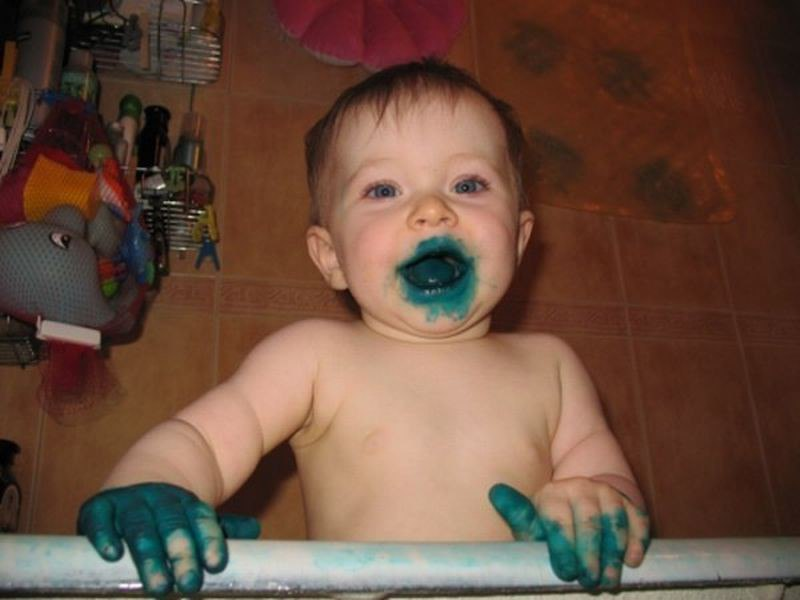 ВТОРОЙ РАУНД
ВТОРОЙ РАУНД
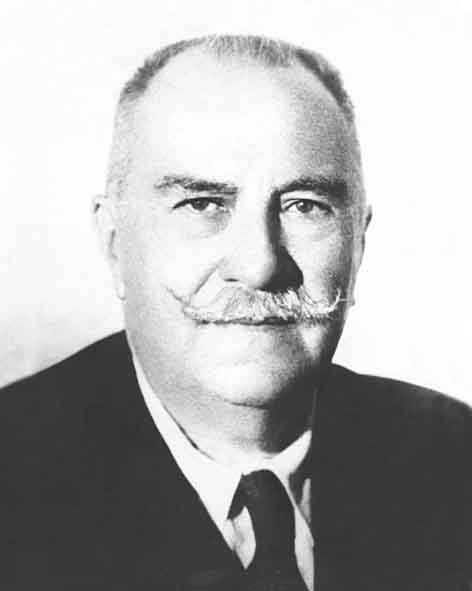 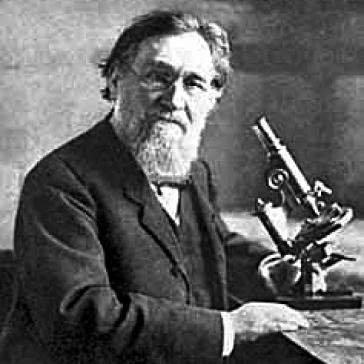 Супер-игра «Черный ящик»
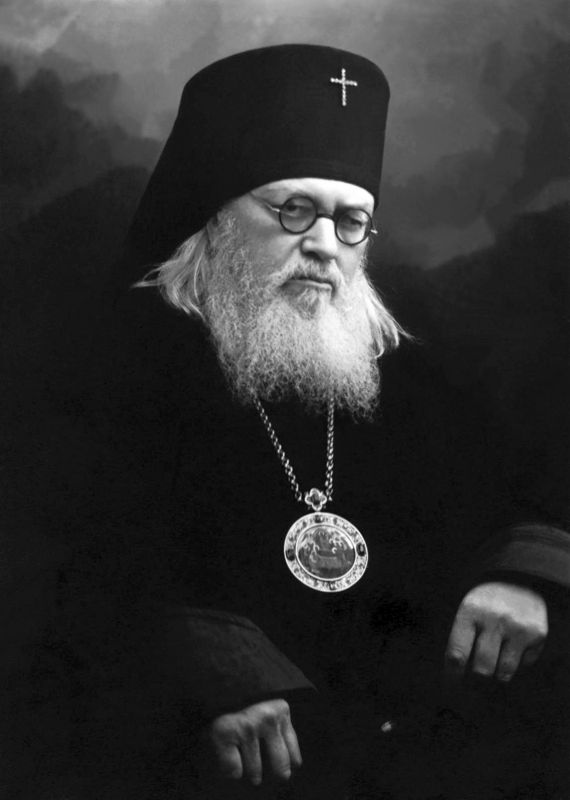 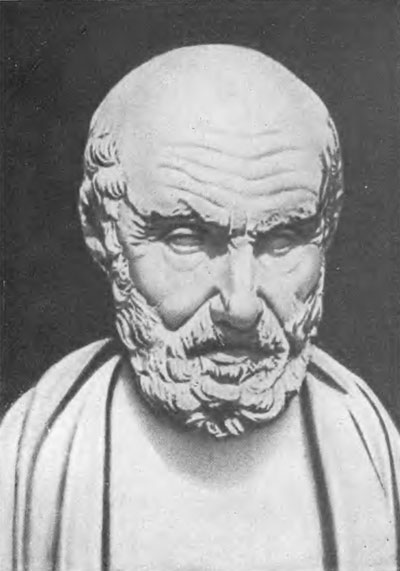 Ожидаемый результат
появится  устойчивый познавательный интерес к изучению медицины, и дисциплинам  профессионального профиля специальности Сестринское дело;
расширится кругозор обучающихся в области медицины;
сформируется адекватная самооценка у обучающихся и здоровый психологический климат в учебной группе;
будут выявлены талантливые ребята, мотивированные к учебно-познавательной и творческой деятельности в области медицины.
Спасибо за внимание!